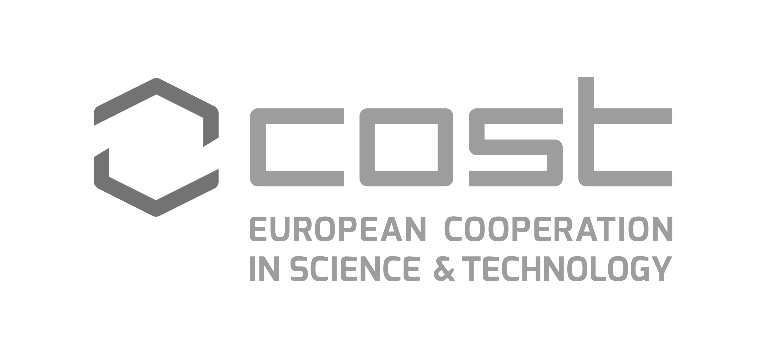 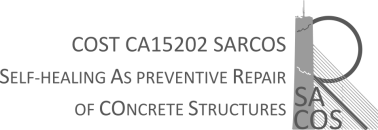 SARCOS
CA 15202

GUIDE FOR APPLICANTS

To be read in conjunction with 
COST VADEMECUM and new STSM User Guide from April, 2017
Updated on 20th Jun, 2017, according to the new rules from April, 2017
1. THE APPLICANT

2. THE STSM: OBJECTIVES AND PURPOSE
2.1. STSM ELIGIBILITY RULES
2.2. STSM FINANCIAL RULES

3. THE APPLICATION PROCEDURE

4. EVALUATION PROCESS

5. EVALUATION CRITERIA

6. AFTER THE STSM
1. THE APPLICANT


Eligible applicants* must be engaged in a research programme: PhD students, postdoctoral fellows or researchers, officially affiliated to an institution or legal entity, public or private. 
The institution where the applicant is affiliated is the HOME institution. 
The institution hosting the applicant is the HOST Institution. 
The HOME and HOST institution should be located in different countries. STSMs within the same country are NOT ELIGIBLE.
Early Career Investigator (ECI) are researchers within a time span of up to 8 years from the date they obtained their PhD/doctorate (full-time equivalent).
* Master students are not eligible
2. THE STSM: OBJECTIVES AND PURPOSE


To support short term scientific missions contributing to the scientific scope of the SARCOS ACTION, allowing participants to learn new techniques, gain access to specific data, instruments and/or methods not available in home institutions/organizations
2.1. STSM-Eligibility Rules

STSM must respect the following criteria:

1. They must have a minimum duration of 5 days.
2. They must have a maximum duration of 90 days.
3. STSM need to be carried out in their entirety within a single Grant Period and always within the Action’s lifetime.


Specific additional provisions have been enacted by the CSO to encourage the participation of Early Career Investigators (ECI) in STSM. To qualify for these specific provisions, the following conditions apply:

1. The mission must have a minimum duration of 91 days.
2. The mission must have a maximum duration of 180 days.
3. STSM performed by ECI need to be carried out in their entirety within a single Grant Period and always within the Action’s lifetime.
2.2. STSM-Financial Rules

An STSM grant is a fixed financial contribution which takes into consideration the budget request of the applicant and the outcome of the evaluation of the STSM application. STSM Grants do not necessarily cover all expenses related to undertaking a given mission. A STSM Grant is a contribution to the overall travel, accommodation and meal expenses of the Grantee.

The calculation of the financial contribution for each STSM must respect the following criteria:

up to a maximum of EUR 2 500 in total can be afforded to each successful STSM applicant;
up to a maximum of EUR 160 per day can be afforded for accommodation and meal expenses.

For ECIs, the calculation for an increased financial contribution must respect the following criteria:

up to a maximum of EUR 3 500 in total can be afforded to ECIs for missions with a duration of between 91 and 180 days;
up to a maximum of EUR 160 per day can be afforded for accommodation and meal expenses.
*CA 15202 MC can approve differentiated country rates for subsistence per day, based on the cost of living in each respective country
3. THE APPLICATION PROCEDURE
        	Please, follow the application procedure given in the STSM User guide, from April, 2017
Before the start of the application procedure by logging into e-cost and clicking the STSM application tab, 
please, prepare the following documents:


1. Letter of support from the Home Institution (see Template: Letter of support)

2. Written agreement from the Host Institution that the STSM applicant can perform the activities detailed in the STSM work plan on the agreed dates  (see Template: Written agreement)

3. CV (including a list of academic publications - if applicable)

4. Motivation and Work plane summary (limited to 2000 words), containing:
	- Aim & motivation – explain the scientific and/or other motivation for the STSM and what scientific and/or other outcomes you aim to accomplish with the STSM
	- Proposed contribution to the scientific objectives of the Action
	- Techniques – please detail what techniques or equipment you may learn to use, if applicable
	- Planning – detail the steps you will take to achieve your proposed aim

NOTE: You may need to make your registration at https://e-services.cost.eu if you still don’t have a profile in the e-cost system.
New item: Inclusiveness Target Countries (ITC*) applicants can request a pre-payment of 50% of grant. 

This is payable under 2 conditions: 

that the GH has sufficient funds to cover 50% of the grant in advance and 
that the host confirms to the GH that the mission has started. 

Please note that the GH cannot guarantee to meet the first condition. It will depend on the specific moment of the request.


*The following countries are considered ITC: Bosnia-Herzegovina, Bulgaria, Cyprus, Czech Republic, Estonia, Croatia, Hungary, Lithuania, Latvia, Luxembourg, Malta, Montenegro, Poland, Portugal, Romania, Slovenia, Slovakia, the former Yugoslav Republic of Macedonia, Republic of Serbia and Turkey
After submission of STSM request, a notification will be sent by e- cost to:



STSM Coordinator: Emilija Fidanchevski, emilijaf@tmf.ukim.edu.mk
Grant Holder Manager: Pepa Bayarri: sarcos.pepa@gmail.com
Be aware to proceed the STSM request before the deadline
4. EVALUATION PROCESS


Evaluation will be made by STSM coordinator and the leaders from the Working groups, if necessery:
- WG1: Elke Gruyaert
- WG2: Liberato Ferrara
- WG3: Anthony Jefferson

In case of conflict the Action Chair (Mercedes Sanchez Moreno) will be called
5. EVALUATION CRITERIA

RELEVANCE FOR THE COST ACTION (30 points)
Compliance with the objective and work plan  of the CA 15202 
Impact for the CA15202 

SCIENTIFIC QUALITY OF THE WORK PLAN (40 points)
Scientific relevance of the research programme

SCIENTIFIC QUALITY OF THE APPLICANT AND HOST (30 points)
Skills of the applicant
After the evaluation and approval  from the STSM Coordinator, the Grant Holder will notify the applicant by sending the Grant Letter, which should be signed and returned to sarcos.pepa@gmail.com.
6. AFTER THE STMS

	The deadline to submit the last supporting documents :

Scientific Report  (template available in Supporting documents: http://www.cost.eu/STSM_report_template)

Host approval of the scientific report (Template: Host approval)

	is 30 days from the end of the STSM. 

	The STSM grantee must complete this template and save it in pdf before uploading it in 
	e-COST.
IMPORTANT: IF THE REPORT IS NOT PROVIDED BEFORE THE DEADLINE, WE WILL NOT BE AUTHORISED BY COST TO RELEASE THE PAYMENT OF THE GRANT.
SHORT TERM SCIENTIFIC MISSION (STSM) SCIENTIFIC REPORT 
 
This report is submitted for approval by the STSM applicant to the STSM coordinator 
 
Action number: 
STSM title:
STSM start and end date: DD/MM/YYYY to DD/MM/YYYY
Grantee name: 

Content: 
PURPOSE OF THE STSM (max.200 words)
DESCRIPTION OF WORK  CARRIED OUT DURING THE STSMS (max.500 words) 
DESCRIPTION OF THE MAIN RESULTS OBTAINED
FUTURE COLLABORATIONS (if applicable)
Please, send the following supporting documents:
1. A copy of the grantee’s passport to sarcos.pepa@gmail.com (only in the case you have never been reimbursed before by this COST Action).
2. Complete home address of grantee to sarcos.pepa@gmail.com (only in the case you have never been reimbursed before by this COST Action).
3. A few (2 or 4) representative pictures (related to the work done) to sarcos.pepa@gmail.com.



The report and pictures will be published at the SARCOS website.
QUESTIONS TO BE ADDRESSED TO:

EMILIJA FIDANCHEVSKI
STSM Coordinator

emilijaf@tmf.ukim.edu.mk